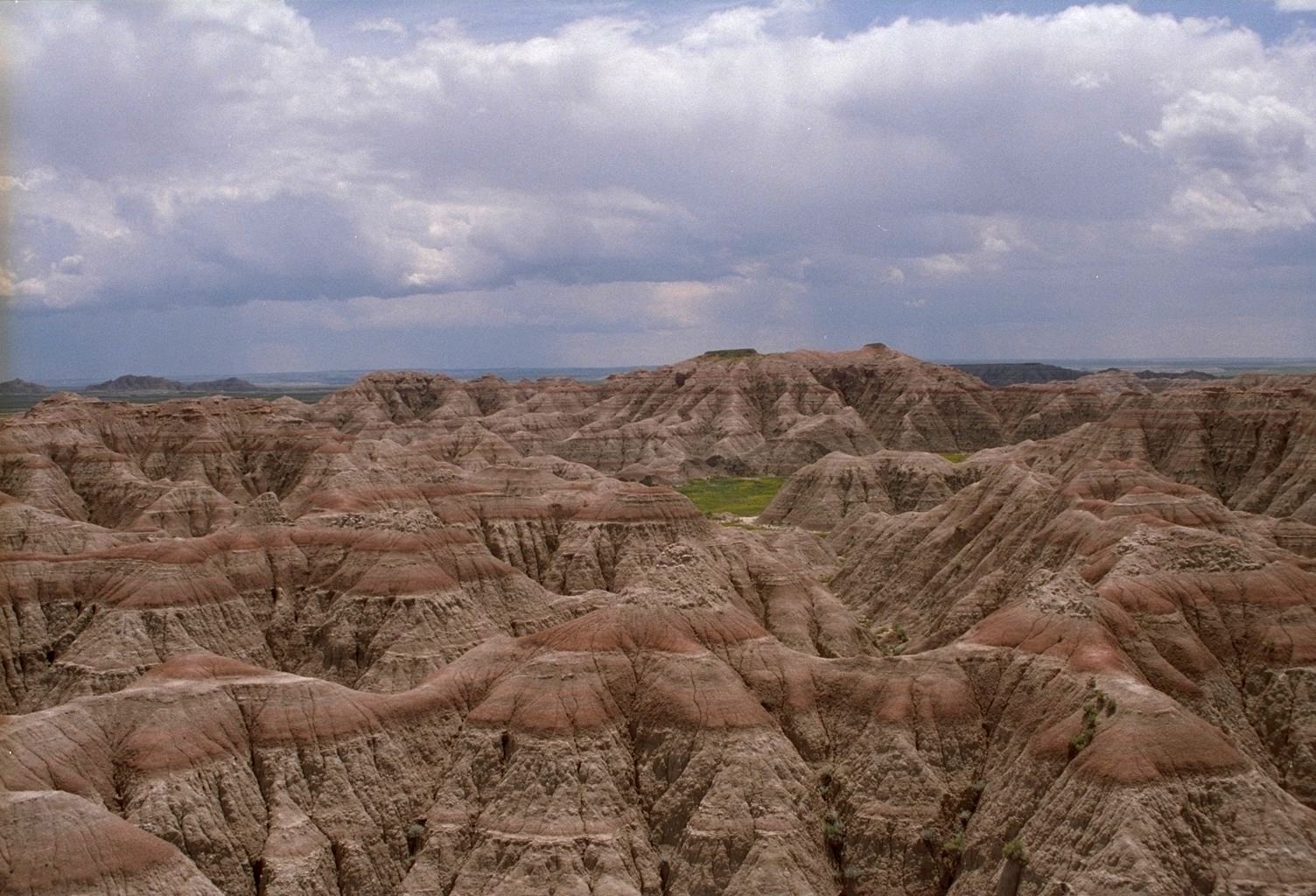 Globální půdy
29. 11. 2012
Fyzická geografie
Podzim 2012
Z0026/4 – čtvrtek 15 – 15.50, Z4
Z0026/6 – čtvrtek 16 – 16.50, Z3
Mgr. Ondřej Kinc

kinc@mail.muni.cz
Úvod
půda =  ?????
půda je vodou, vzduchem a organismy prostoupená svrchní vrstva zemské kůry, která se vyvíjí pod vlivem vnějších faktorů a času a je produktem přeměn mineralogických a organických substancí, morfologicky organizovaná a poskytující přírodní prostředí rostlinám, živočichům a člověku
pedologie = je věda, která si klade za cíl, objasnit genezi (vznik) půd, charakterizovat jejich vlastnosti, stanovit klasifikační systém, zpracovat rozšíření půdních jednotek na zemském povrchu a určit možnosti hospodářského využití půd
předmětem pedologie je půda, resp. pedosféra
pedosféra = soubor všech půd Země, který se vyvinul na styku litosféry, atmosféry, hydrosféry a biosféry (půda je hraniční fenomén).
půda vzniká působením půdotvorných faktorů, které podmiňují půdotvorné procesy

půdotvorné faktory:
……..
……..
……..
……..
……..
Matečná hornina
skalní horniny + jejich zvětraliny (regolit)
sypké sedimenty (např. říční nebo mořské písky)
starší půdy 
pasivní půdotvorný faktor - na daném místě se v průběhu času nemění a bez působení ostatních (aktivních) faktorů se z ní nemůže vyvinout půda
Klima
přímé působení: 
srážky 
teplota
nepřímé působení: prostřednictvím vegetace
Srážky – intenzita promývání půdy → obsah živin
Teplota – rychlost rozkladu rostlinného opadu a odumřelých kořenů
Organizmy
intenzita biologické aktivity závisí na:
úživnost matečné horniny
klima 
důležitý faktor - bez činnosti organizmů by půdy nemohli vůbec vzniknout
Reliéf
pro vývoj půd má největší význam:
výšková poloha 
svažitost
expozice
terénní deprese
reliéf ovlivňuje provlhčení půdy a její teplotu
Čas
různé fyzikální, chemické a biologické procesy vyžadují ke svému uplatnění určité časové rozpětí
Složení a vlastnosti půdy
půda je disperzní systém pevné + kapalné + plynné fáze 
procentuální zastoupení jednotlivých fází: pevná 50%, kapalná 20 – 30%, plynná 25 – 30%
pevná fáze obsahuje dvě složky: 
minerální podíl, 
organický podíl  
minerální podíl silně převažuje nad organickým (45% - 5%)
organický podíl obsahuje dvě složky: 
živá organická hmota (edafon) 
odumřelá organická hmota (humus)
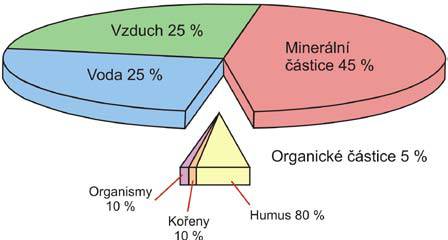 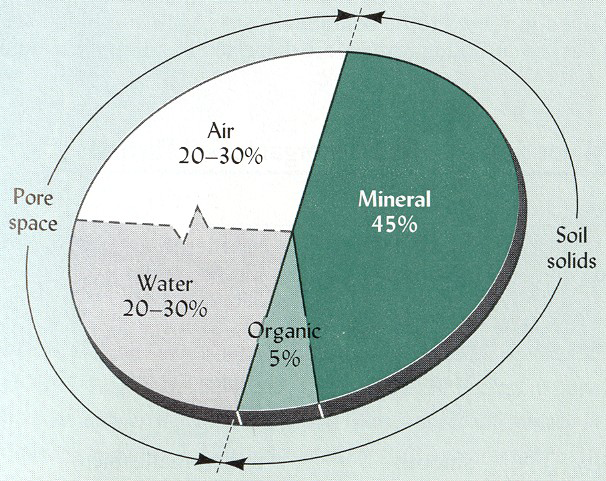 Barva půdy
vzniká: 
zděděním od matečné horniny 
jako výsledek půdotvorných procesů
Organické látky: šedá, hnědočerná nebo černá barva
Sloučeniny Fe a Mn: oxidované – červená, červenohnědá nebo hnědá; redukované – zelená, modrá, žlutá
světlé barevné tóny vznikají vyplavením barevným minerálů a humusu vodou
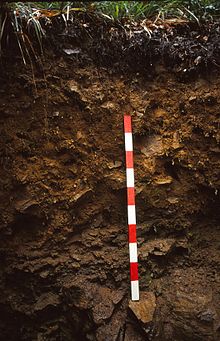 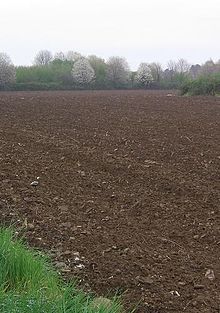 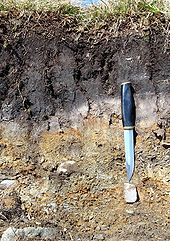 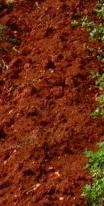 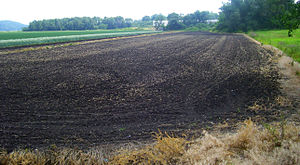 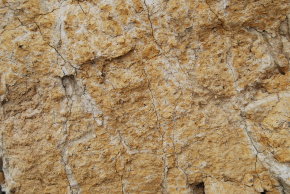 Zrnitost (textura)
zrnitostní frakce 
jíl, prach a písek = jemnozem; hrubší částice = skelet 
hranice zrnitostních frakcí: 
jíl  <0,002 mm
prach 0,002 – 0,02 mm 
písek 0,02 – 2,0 mm
VLIV NA: 
vsak vody (infiltraci)
schopnost vázat  živiny a vodu
provzdušnění
obrobitelnost = množství práce které je nutné vynaložit na zpracování (orbu) půdy
Půdní druh
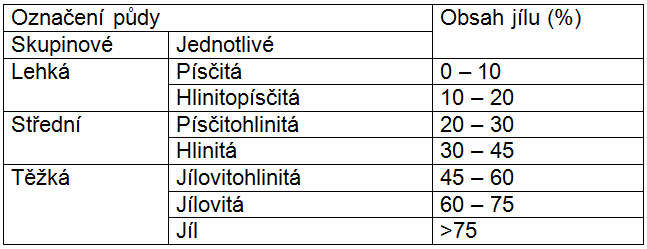 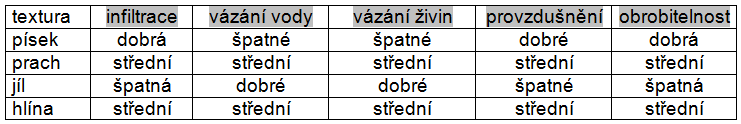 Půdní reakce
půda : ….., ….. a ….. – v našich podmínkách nejčastěji slabě kyselá až kyselá
půdy silně kyselé – oblasti chladného humidního klimatu 
půdy alkalické – ……. oblasti 
neutrální a zásaditá reakce = přítomnost CaCO3 v půdě; silně zásaditá reakce - (pH >8,5) = zvýšené množství Na 
kyselost půdy se snižuje vápněním
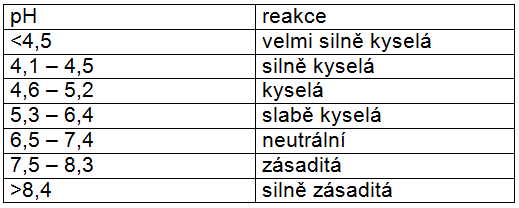 Struktura půdy
půda se obvykle skládá z agregátů 
vznik agragátů cementačním účinkem půdních koloidů (jílové minerály, oxidy a hydroxidy Fe a Al, humus a Ca) 

typy půdních struktur: 
sypká (elementární)
koherentní 
agregátová
segregátová
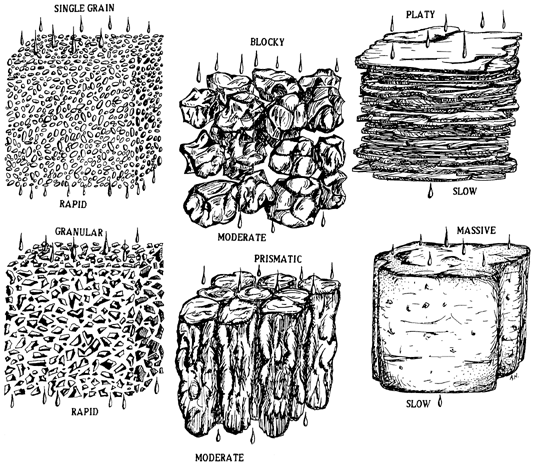 Půdní voda
zdroje vody: srážky, kondenzace vodní páry, boční přítok, kapilární zdvih
ztráty vody: evaporace, transpirace, boční odtok, odtok do spodiny



plná vodní kapacita = ?????
bod vadnutí =  ?????
dostupná vodní kapacita = ????
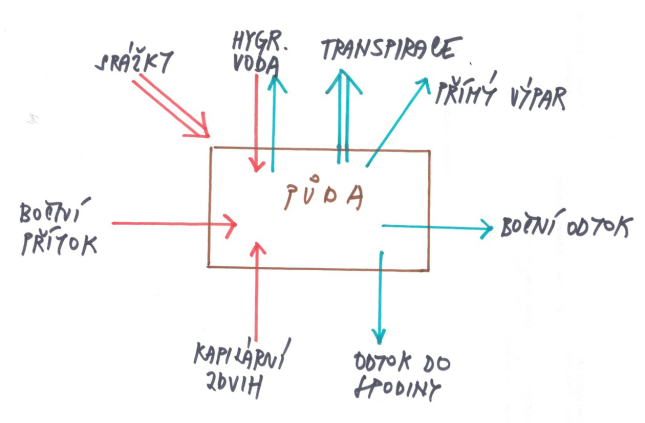 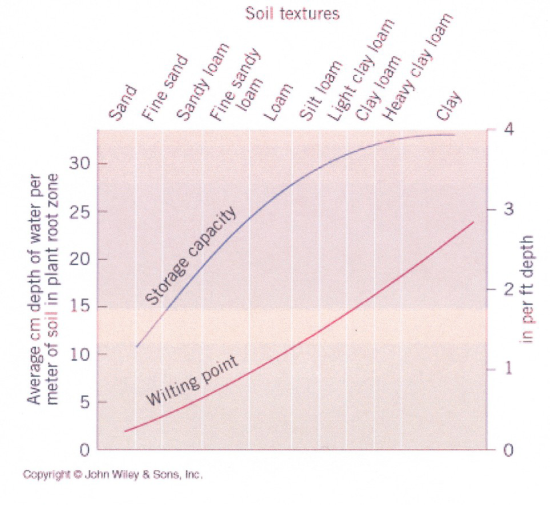 Pedogeneze
půdní horizonty = ????????
půdní profil = ???????
půdního horizonty se odlišují svými vlastnostmi:
barva
mocnost
textura
struktura
obsah humusu
základní dělení půdních horizontů:
organické horizonty
minerální horizonty
Organické horizonty
svrchní organický horizont Oi = dosud nerozložený opad
spodní organický horizont Oa = rozložená organická hmota, pouhým okem nerozeznáme původní strukturu rostlinných zbytků
Minerální horizonty
A horizont = nejsvrchnější minerální horizont bohatý na humus; humus je promísený a vázaný na minerální podíl půdy
E horizont = ochuzovaný o nejrůznější látky prosakující srážkovou vodou; mezi odnášené látky patří:
humus
jíl
oxidy Fe a Al
ochuzování o různé látky způsobuje jeho světlou, vybělenou barvu
B horizont = obohacený o látky vymyté z horizontu E
C horizont = matečná hornina; substrát ze kterého vzniká minerální podíl půdy (nejčastěji zvětralina)
Půdotvorné procesy
základní skupiny půdotvorných procesů: 
…….
…….
…….
…….
Akumulační procesy
obohacování půdy o nový minerální nebo organický materiál

Erozní procesy
destrukce svrchních částí půdy erozí – vodní, větrnou či ledovcovou
vyluhování – odnos chemických sloučenin mimo půdní těleso
Translokační procesy
přesouvání látek v rámci půdy z jednoho horizontu do druhého
společně působící translokační procesy: 
eluviace
iluviace
eluviace = ???
iluviace = ???
dekalcifikace  – odnos Ca, probíhá v oblastech s  humidním klimatem s přebytkem srážkové vody
kalcifikace – hromadění Ca v B horizontu; suché oblasti
salinizace – ????
Transformační procesy
zvětrávání – primární minerály se mění na sekundární
humifikace – přeměny a hromadění organické hmoty v půdě
Půdní horizonty
H horizont 
O horizont
A horizont 
E horizont 
B horizont
C horizont
R vrstva
Půdní typy
SAMOSTUDIUM 
hlavně znát: charakteristika + rozšíření